Beatrice Pasciuta	Guido Rossi	(Università di Palermo)
Typologie des sources juridiques

Paris, 8 Février
Juridical Sources
Normative sources (top-down regulation)

Doctrinal sources (interpretation and reflection)

Practical sources (concrete application)
The top-dawn regulation sources
normative sources "inherited from the past"
"new" normative sources

Universal normative sources
Particular normative sources
From the past - Justinian Law
New - Decretals and canons; Law of the kingdoms; Statutes etc.
Universality - Justinian Corpus Juris; Decretals and canons
Particularism -  Law of the kingdoms; Statutes etc.
Justinian's Corpus Iuris
Codex repetitae praelectionis 
 (534)

Digestum (533)

Institutiones (533)

Novellae
Constitutiones, edicta, rescripta; 12 books 

Iura; 50 books


4 books

Authenticum
Epitome Iuliani
Quotation
D. (or Dig.), book, title and fragment
C. (or Cod.), book, title, law or pr. (principium)
I.  (or Inst.), book, title, paragraphs.
CODEX: C. 1.1.1
https://droitromain.univ-grenoble-alpes.fr/corpjurciv.htm
Libri Legales
Digestum Vetus (D. 1.1 – D.24.2)
Digestum Novum (D. 39.1 – D.50.17)
Digestum Infortiatum (D. 28.3 – D. 38.17)
Codex (C. 1-9)
Authenticum (C. 10-12; Institutiones; Novellae)
http://manuscripts.rg.mpg.de/search/
Digestum Vetus (Vat. Lat. 1406) https://digi.vatlib.it/view/MSS_Vat.lat.1406
Pal. Lat 734, ff. 3v-4r
Digestum Vetus, s.l., 1513 ff.XIV r-v (D. 1.5.9)https://www.google.it/books/edition/Corpus_iuris_civilis/GfRgAAAAcAAJ?hl=it&gbpv=1&dq=digestum+vetus&printsec=frontcover
Medieval sistem of quotations
Codex  -  C. followed by the first words of the title and the first words of the law and possibly the first words of the paragraph. 
(C. de prescrip. lon. temp. l. fi. = book 7, tit. de praescriptione longi temporis, final law (C. 7.33.12). 

Digest - ff. followed by the first words of the book, title and fragment, and possibly the paragraph. 
(ff. de tributo. l. Quod in herede §eligere = book XIV, title de tributoria actione,l.quod in herede dicimus, par. eligere = (D. 14.4.9, 1) 

 Institutiones - Inst., followed by the first words of the book, title and paragraph
http://www.palaeographia.org/utriusque/repertorium.htm
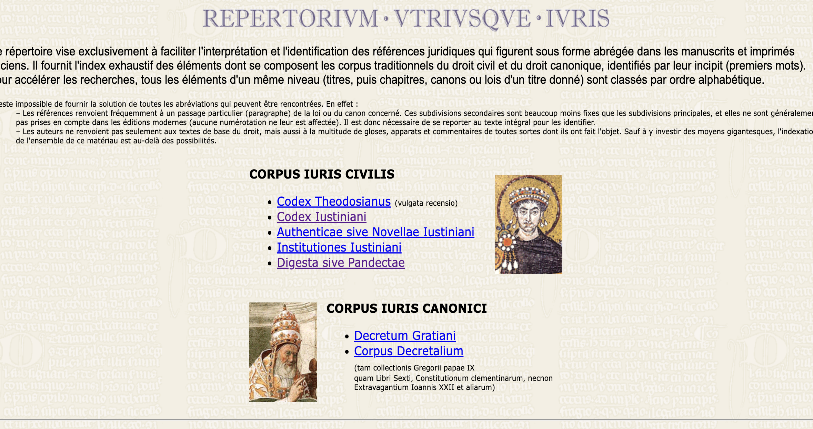